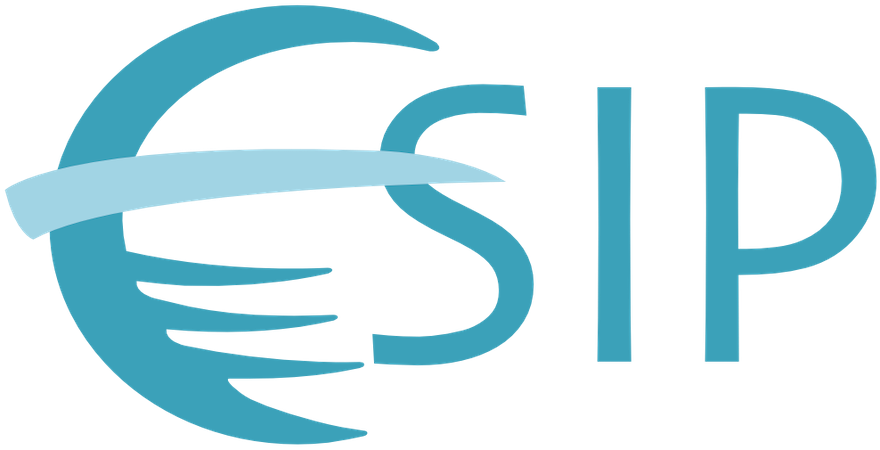 The Paper and The Data:  Authors, Reviewers, and Editors Webinar on Updated Journal Practices for Data (and Software)
Erin Robinson, Executive Director
Earth Science Information Partners
erinrobinson@esipfed.org   @esip_erin
https://orcid.org/ 0000-0001-9998-0114
Shelley Stall, AGU Sr. Director, Data Leadership
sstall@agu.org     @ShelleyStall 
https://orcid.org/0000-0003-2926-8353
Randy Townsend, AGU Director, Publications Operations
rtownsend@agu.org     
https://orcid.org/0000-0001-7001-5505
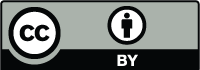 [Speaker Notes: The Paper and The Data:  Authors, Reviewers, and Editors Workshop on New Journal Practices for Data (and Software)
 
Journal guidelines for data and software are evolving to better support open science. Use of citations, availability statements, and persistent identifiers recognize the value of data sets and code as contributions to the scientific record. Join us to discuss how best to prepare for your next grant and put into place the best practices for data and software that will make complying with the new journal guidelines much easier.]
Agenda
Module 1: Introduction
	Challenges with Accessing Data
	AGU Data Position Statement
	Recommendations from NAS
Updated Journal Guidelines
Benefits for Sharing Data/Software

Module 2: Data
	What Data	
	What Repository
	Availability Statement
	Citation
	Examples
Module 3: Software
	What Software
	Availability Statement
	Citation
	Github?  Nope.  But now what?
	Examples 

Module 4: Peer Review 
	Recommendation from AGU
	Examples

Module 5: Persistent Identifiers
	ORCID, DOI…
	PID Graph

Resources
Resources
Author Guidelines and Data Citation Resources
Information and description of the tools for editors, reviewers, and researchers:
Stall, S., et al. (2018), Data sharing and citations: New author guidelines promoting open and FAIR data in the Earth, space, and environmental sciences, Sci. Editor, https://www.csescienceeditor.org/article/data-sharing-and-citations-new-author-guidelines-promoting-open-and-fair-data-in-the-earth-space-and-environmental-sciences/ 

Data Citation Training, Guidelines, and Examples
Webinar: “Why and How to Cite Data” by Mark Parsons, Rensselaer Polytechnic Institute, USA https://youtu.be/aPwh2gOFIuU , 13 June 2018
Guidelines and Examples:  ESIP Data Preservation and Stewardship Committee (2019): Data Citation Guidelines for Earth Science Data , Version 2. ESIP. Online resource. https://doi.org/10.6084/m9.figshare.8441816.v1
Software Citation Resources
Chue Hong, Neil P., Allen, Alice, Gonzalez-Beltran, Alejandra, de Waard, Anita, Smith, Arfon M., Robinson, Carly, … Pollard, Tom. (2019, October 15). Software Citation Checklist for Authors (Version 0.9.0). Zenodo. https://doi.org/10.5281/zenodo.3479198 

Chue Hong, Neil P., Allen, Alice, Gonzalez-Beltran, de Waard, Anita, Smith, Arfon M., Robinson, Carly, … Pollard, Tom. (2019, October 15). Software Citation Checklist for Developers (Version 0.9.0). Zenodo. http://doi.org/10.5281/zenodo.3482769
ESIP Software and Services Citation Cluster. (2019). Software and Services Citation Guidelines and Examples. Ver. 1. ESIP. ​https://doi.org/10.6084/m9.figshare.7640426
 
Smith AM, Katz DS, Niemeyer KE, FORCE11 Software Citation Working Group. (2016). Software citation principles. PeerJ Computer Science 2:e86 https://doi.org/10.7717/peerj-cs.86